11th Symposium on Conformal and Probabilistic Prediction with Applications
Pruning Neural Networks for Inductive Conformal Prediction
Xindi Zhao and Anthony Bellotti

University of Nottingham, Ningbo, China
1
Outline
OUTLINE
Introduction
Neural pruning
Motivation
Contribution
Method
Inductive conformal prediction
Pruning methods
Experiments
Datasets
Network architectures
Results	
Conclusion
2
What is neural pruning?
Neural pruning removes redundant parameters such as connections or neurons from a neural network without hurting its predictive performance.
before pruning
after pruning
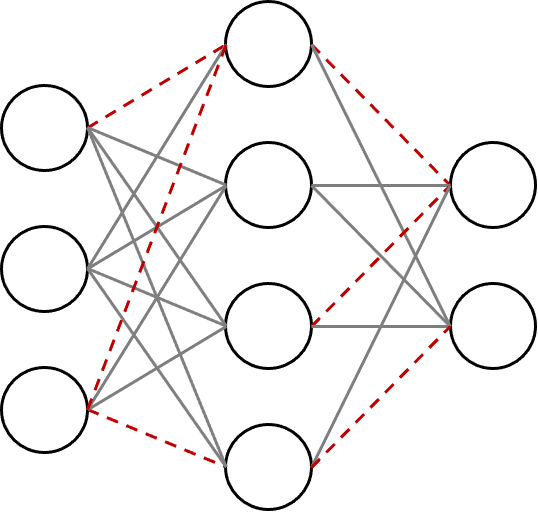 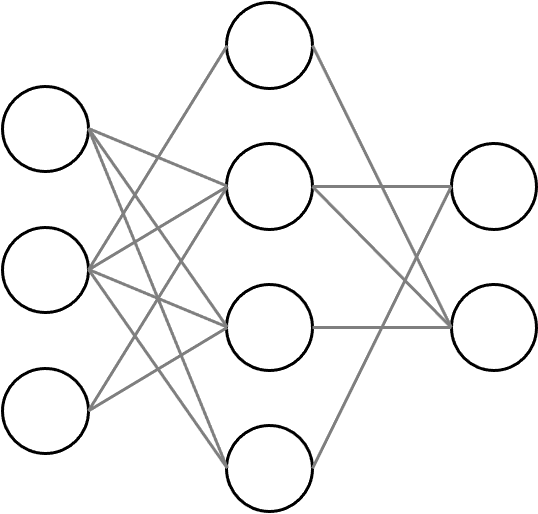 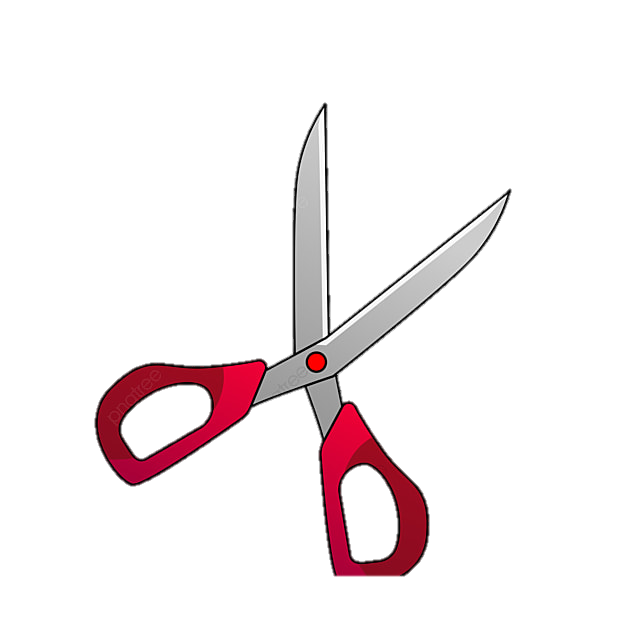 3
What is neural pruning?
Neural pruning removes redundant parameters such as connections or neurons from a neural network without hurting its predictive performance.
before pruning
after pruning
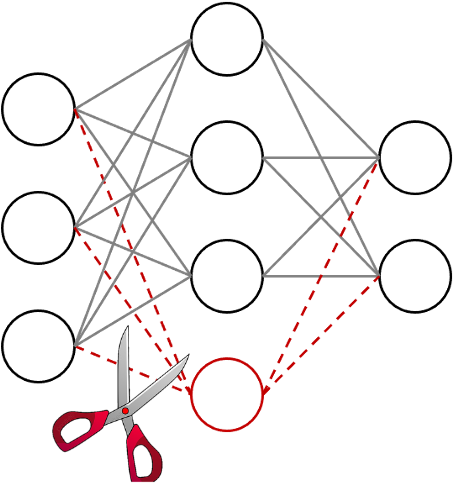 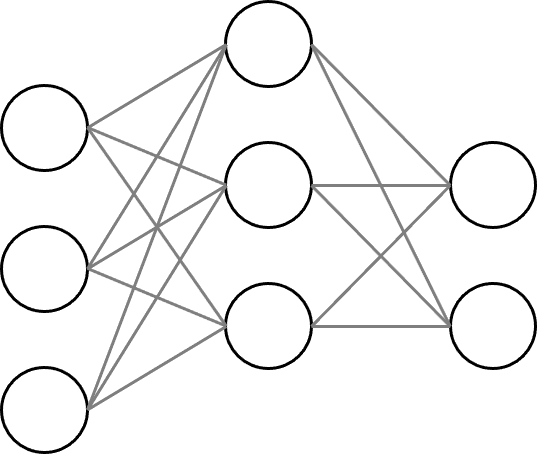 4
What is neural pruning?
train a neural network from scratch
rank parameters with a criterion for importance
prune least important parameters
fine-tune the remaining network
5
Why neural pruning?
reduce network size, inference time and energy consumption
the AlexNet model - 61M weight parameters - 244MB storage space – 0.7B FLOPs
deployed on mobile/resource-constrained devices
improve generalization
‘two green points [pruned networks with different pruning ratios] achieve slightly better accuracy than the original model…’ (Han et al., 2015)
‘The network's speed improved significantly, and its recognition accuracy increased slightly. (LeCun et al., 1989)
application in continual/incremental learning research area
Song Han, Jeff Pool, John Tran, and William Dally. Learning both weights and connections for efficient neural network. Advances in neural information processing systems, 28, 2015.
Yann LeCun, John Denker, and Sara Solla. Optimal brain damage. Advances in neural information processing systems, 2, 1989.
6
Motivation
Test accuracy of point estimate is currently used as the only evaluation metric

 Uncertainty measures are important in safety-critical decision-making.
What is the reliability of a pruned neural network?
Goal: quantify the uncertainty of pruned neural networks
7
Our contribution
We measured the ICP predictive efficiency of the pruned neural network with several pruning methods on various data sets and network architectures.

We proposed a new pruning method based directly on ICP predictive efficiency.
8
Inductive Conformal Predictor
Given,
the steps that ICP follows are,
Harris Papadopoulos, Volodya Vovk, and Alex Gammerman. Conformal prediction with neural networks. In 19th IEEE International Conference on Tools with Artificial Intelligence (ICTAI 2007), volume 2, pages 388–395. IEEE, 2007.
9
Inductive Conformal Predictor
Given,
10
Inductive Conformal Predictor
This is not the only measure of inefficiency available but is the one we choose for this study.
11
Magnitude-based pruning
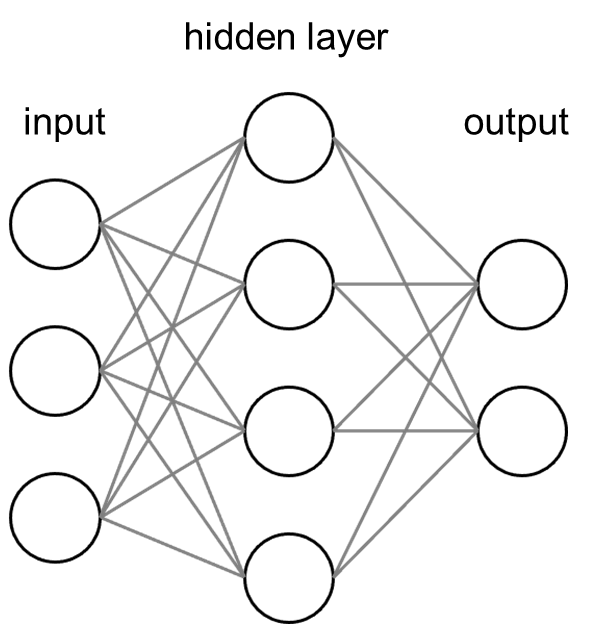 12
Magnitude-based pruning
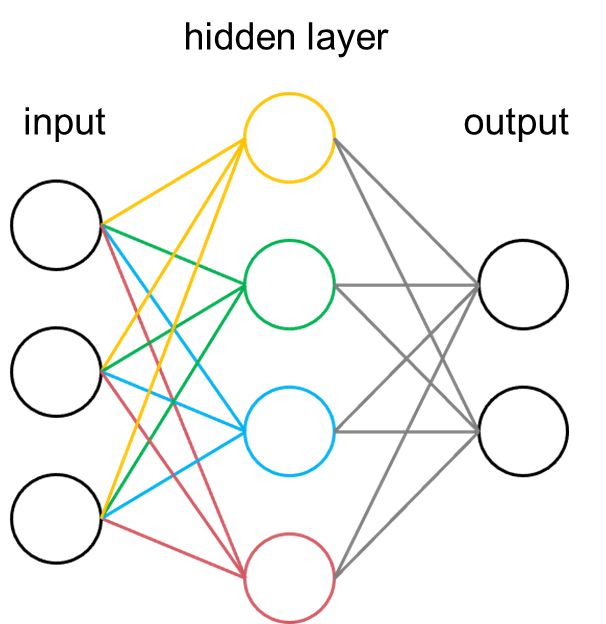 Prune the neurons that have the smallest magnitude.
13
Bayesian learning-based pruning
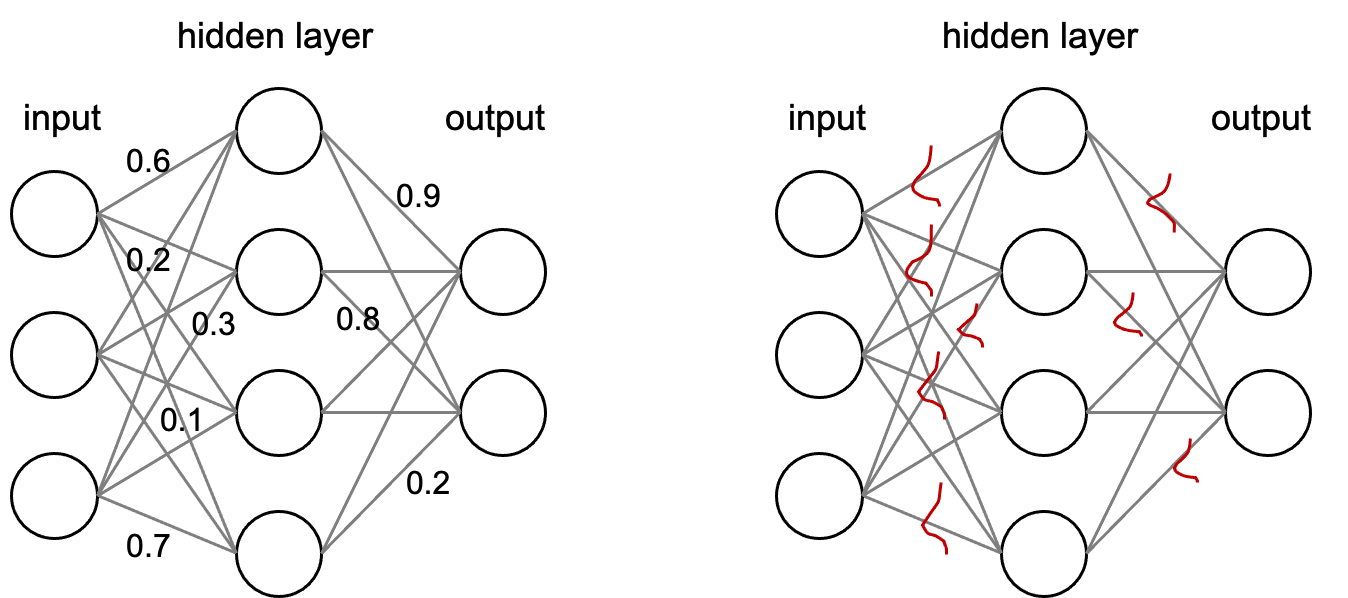 Standard Neural Network
Bayesian Neural Network
14
Bayesian learning-based pruning
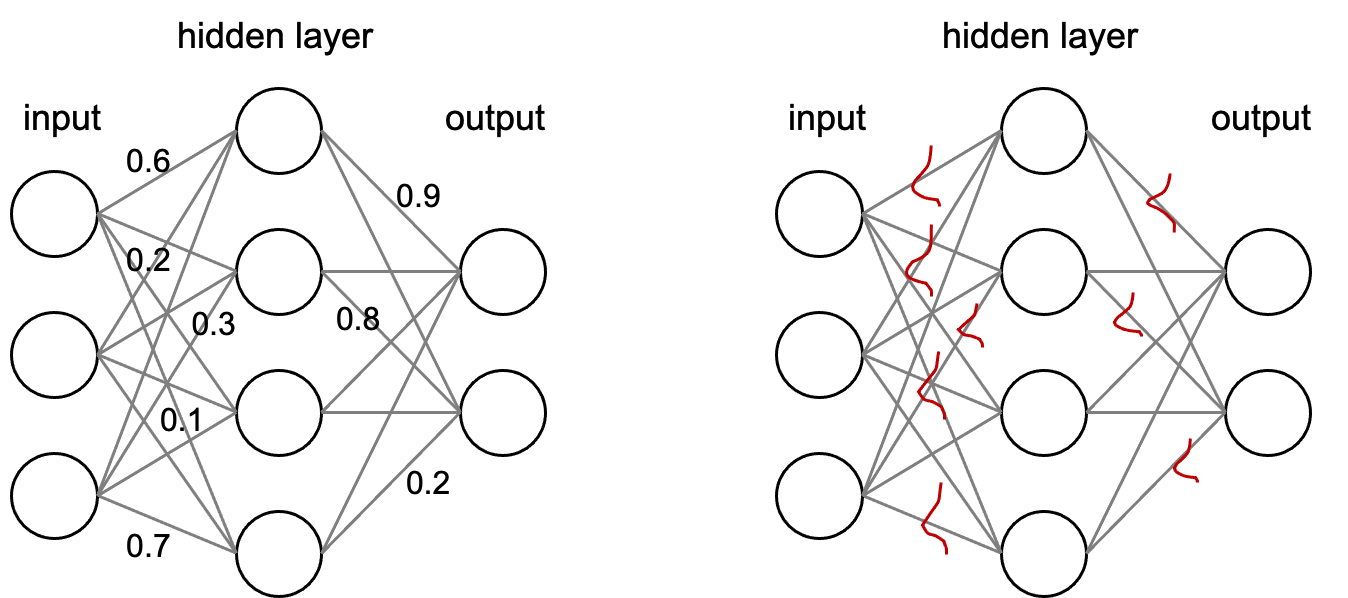 15
Bayesian learning-based pruning
16
CP efficiency-based pruning
The intuition behind our method is:

if the removal of a single neuron results in larger inefficiency, then this neuron should be kept;
 
if the removal of a single neuron results in smaller inefficiency or does not change the inefficiency, then this neuron should be pruned.
17
CP efficiency-based pruning
Given,
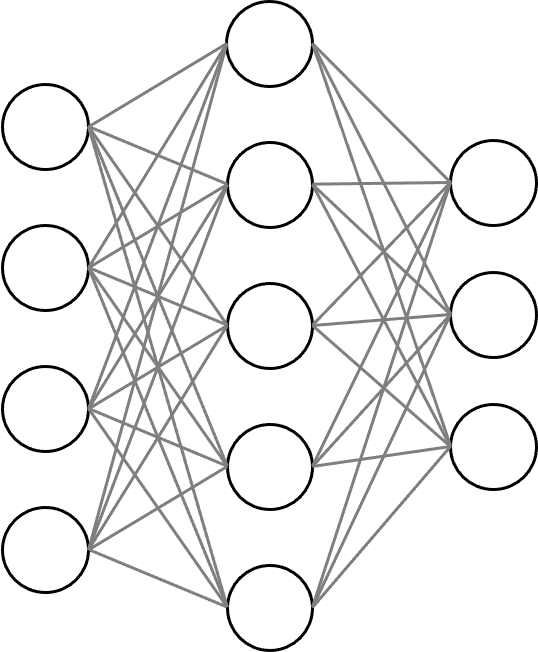 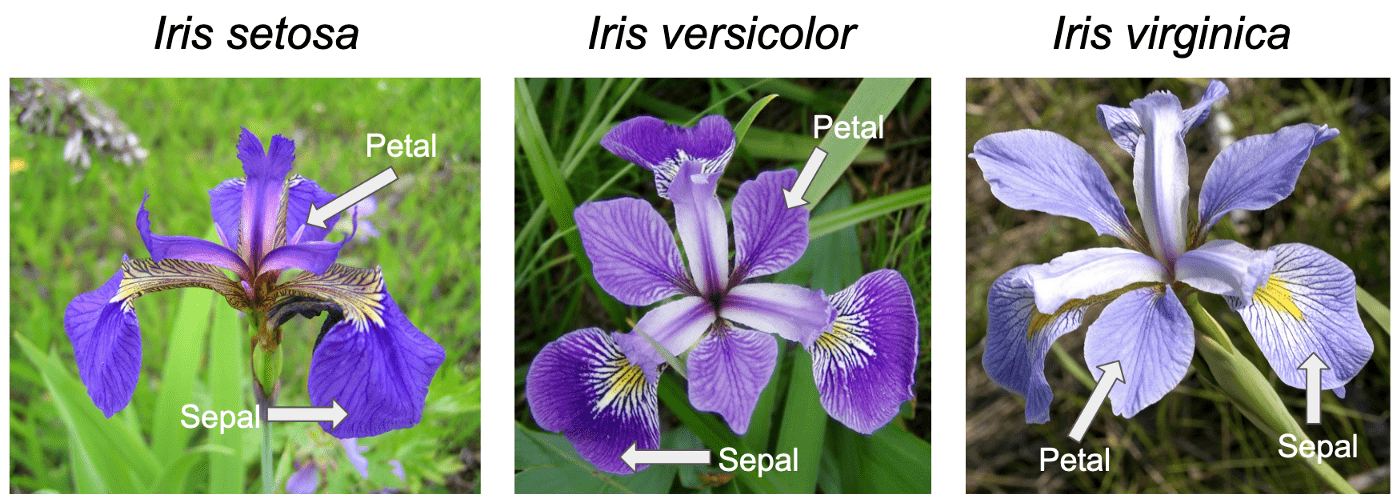 18
CP efficiency-based pruning
ICP framework
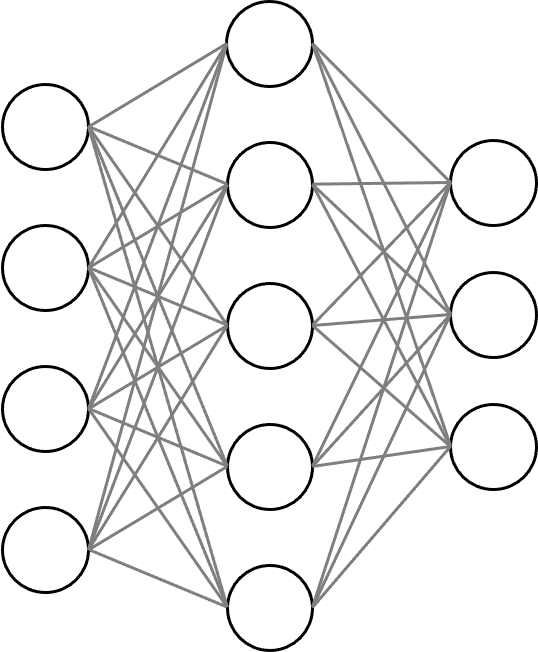 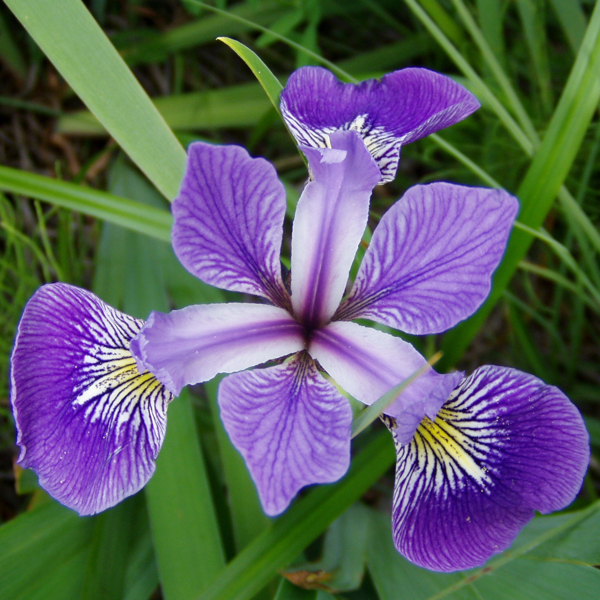 prediction sets
validation 
image
trained NN
trained NN
19
CP efficiency-based pruning
ICP framework
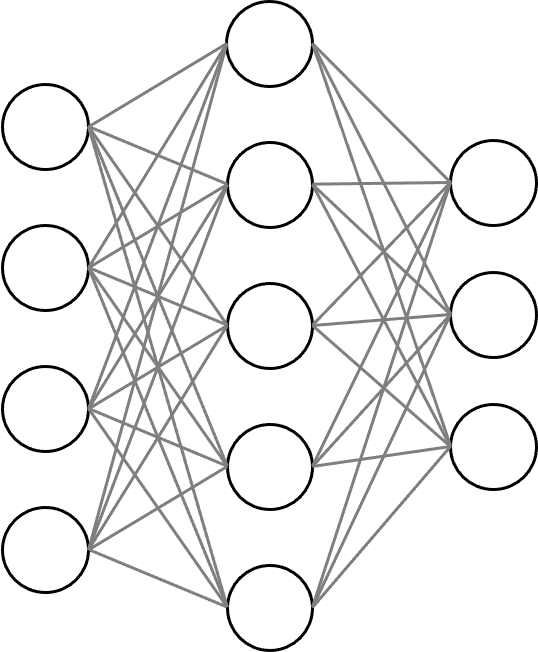 1
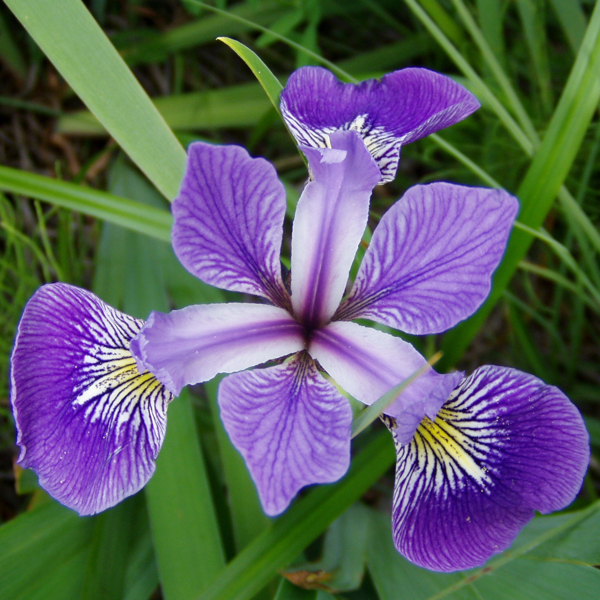 prediction sets
validation 
image
trained NN
20
CP efficiency-based pruning
ICP framework
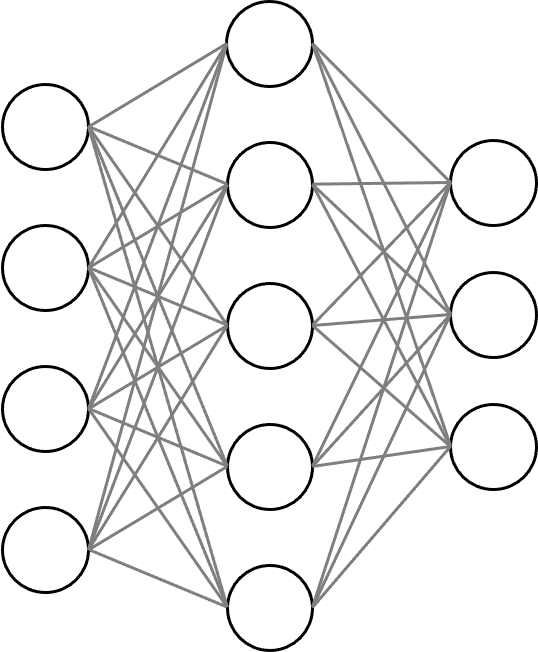 2
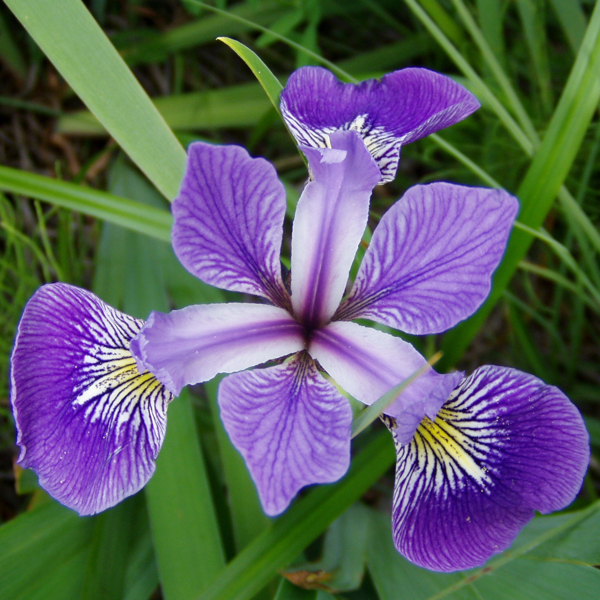 prediction sets
validation 
image
trained NN
21
CP efficiency-based pruning
ICP framework
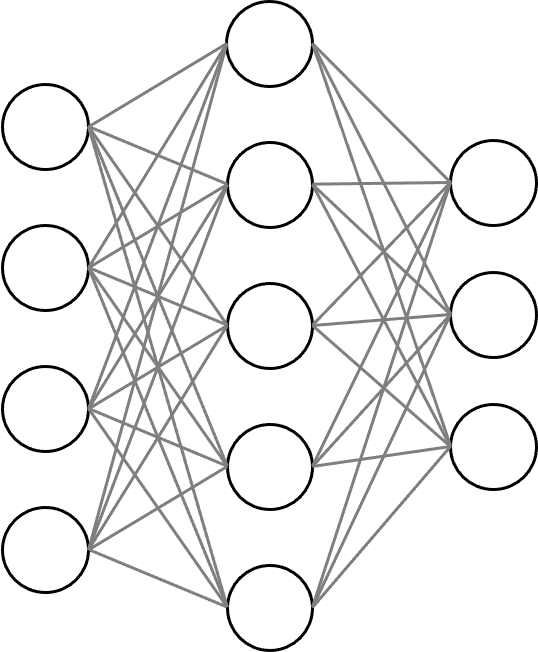 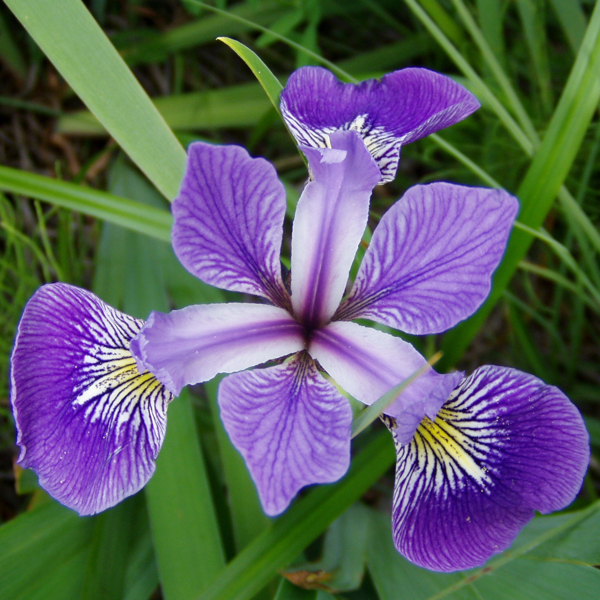 prediction sets
3
validation 
image
trained NN
22
CP efficiency-based pruning
ICP framework
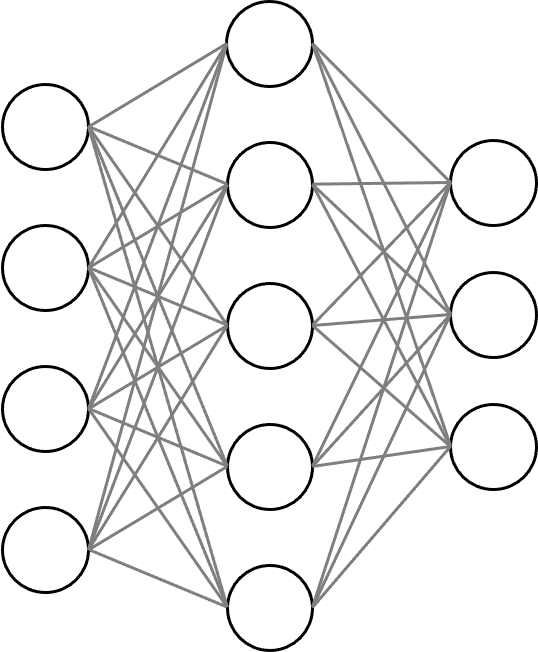 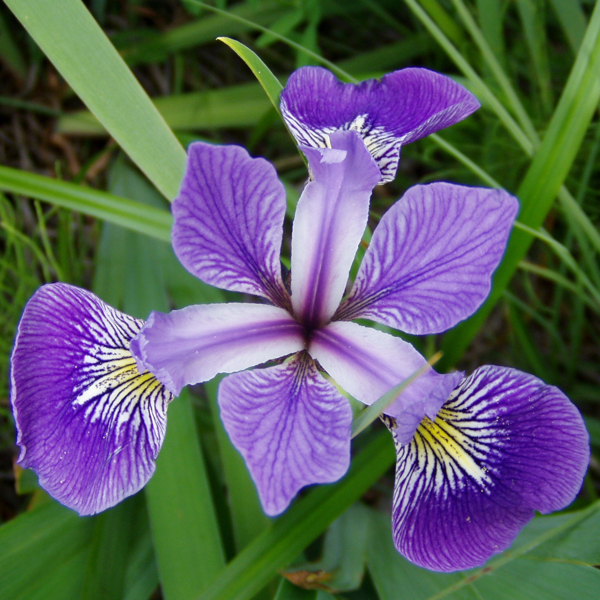 prediction sets
4
validation 
image
trained NN
23
CP efficiency-based pruning
ICP framework
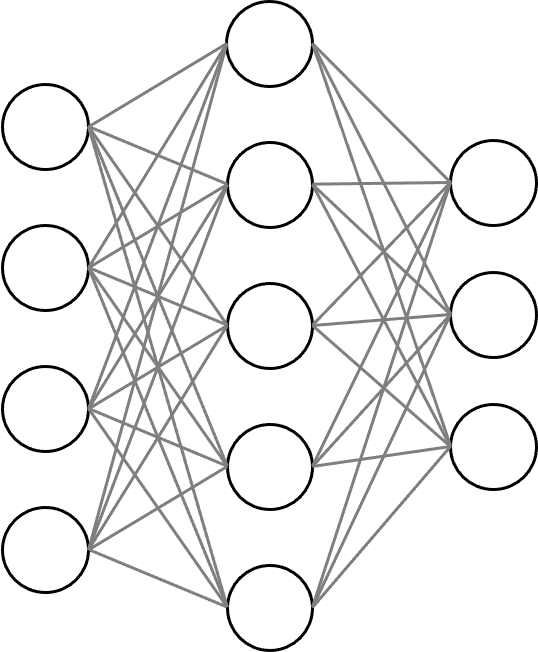 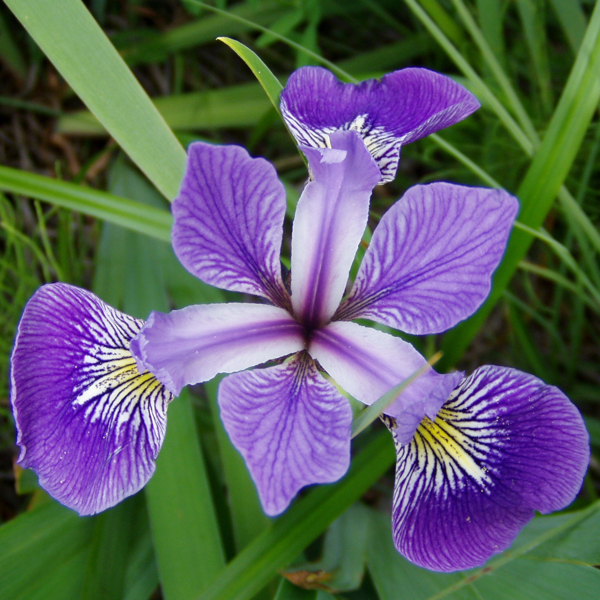 prediction sets
validation 
image
5
trained NN
24
CP efficiency-based pruning
25
CP efficiency-based pruning
the number of pruned neurons
total number of neurons
26
Experiments and results
27
Experiments and results
Network architecture
Architecture #1
		hidden unit – hidden unit: 500 – 300 
		total # of parameters: 545,810
Architecture #2
		hidden unit – hidden unit – hidden unit: 1024 – 1024 – 512 
		total # of parameters: 2,383,370
28
Experiments and results
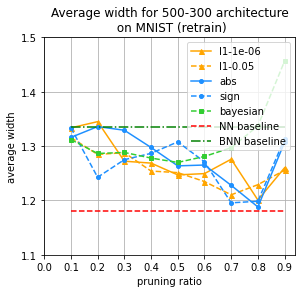 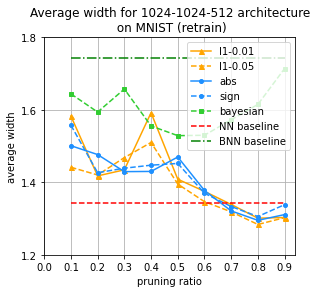 29
Experiments and results
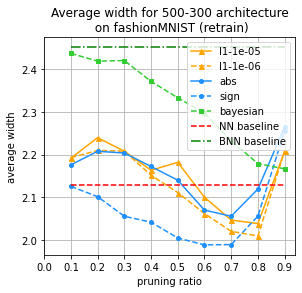 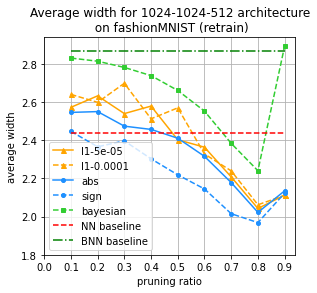 30
Experiments and results
Dataset
Covtype is a multivariate dataset. It describes 581, 012 forest covers with 54 cartographic variables and their 7 species.
31
Experiments and results
Network architecture
Architecture #1
		hidden unit – hidden unit: 500 – 300 
		total # of parameters: 545,810
Architecture #2
		hidden unit – hidden unit – hidden unit: 1024 – 1024 – 512 
		total # of parameters: 2,383,370
Architecture #3
	hidden unit – hidden unit – hidden unit: 128 – 128 – 128
	total # of parameters: 40,967
32
Experiments and results
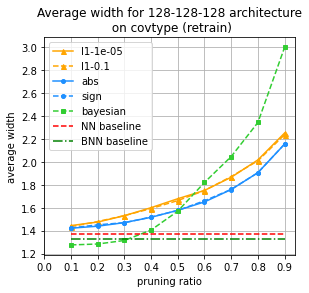 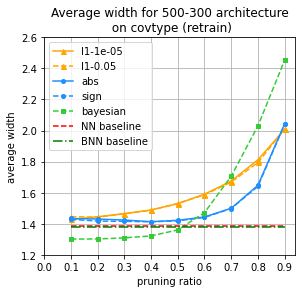 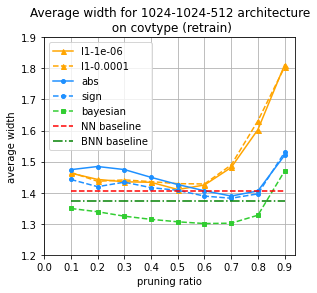 total # of parameters:
545,810
total # of parameters: 
40,967
total # of parameters:
2,383,370
sufficiently 
over-parameterized
under-parameterized
over-parameterized
33
Overparameterization 
& Generalization
overparameterized neural network leads to bad generalization and thus pruning improves generalization (Urolagin et al., 2011)
overparameterized neural network is observed to generalize well 
and benefits pruning (Chang et al., 2020)
Siddhaling Urolagin, Prema KV, and NV Reddy. Generalization capability of artificial neural network incorporated with pruning method. In International Conference on Advanced Computing, Networking and Security, pages 171–178. Springer, 2011.
Xiangyu Chang, Yingcong Li, Samet Oymak, and Christos Thrampoulidis. Provable benefits of overparameterization in model compression: From double descent to pruning neural networks. arXiv preprint arXiv:2012.08749, 2020.
34
Conclusion
We demonstrate that a neural network can be pruned whilst maintaining its conformal prediction efficiency at a particular pruning ratio.

We propose a new pruning method based on conformal predictor efficiency whose results are shown to be competitive
35
Conclusion
Limitation
In our proposed method, computing the inefficiency change for each neuron is computationally expensive since we need perform conformal prediction P times, one for each removed neuron, if we have P neurons in total.

Future work
improve computational efficiency by exploring a reduced pruning search space
extend our method to deep convolutional neural networks
explore in the context of continual learning.
36
Thank you for your attention!
37
Overparameterization 
& Generalization
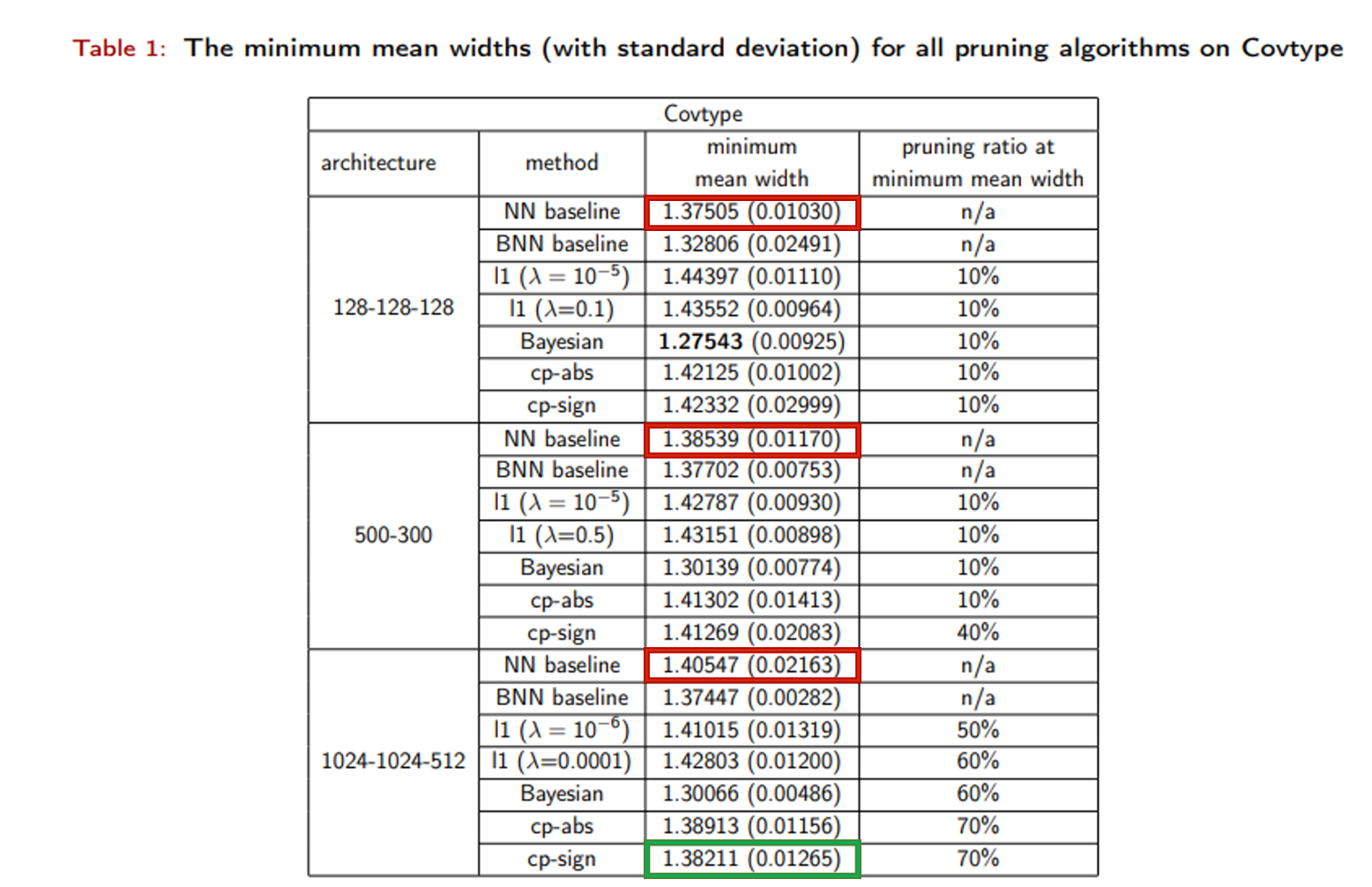 Overparameterization 
& Generalization
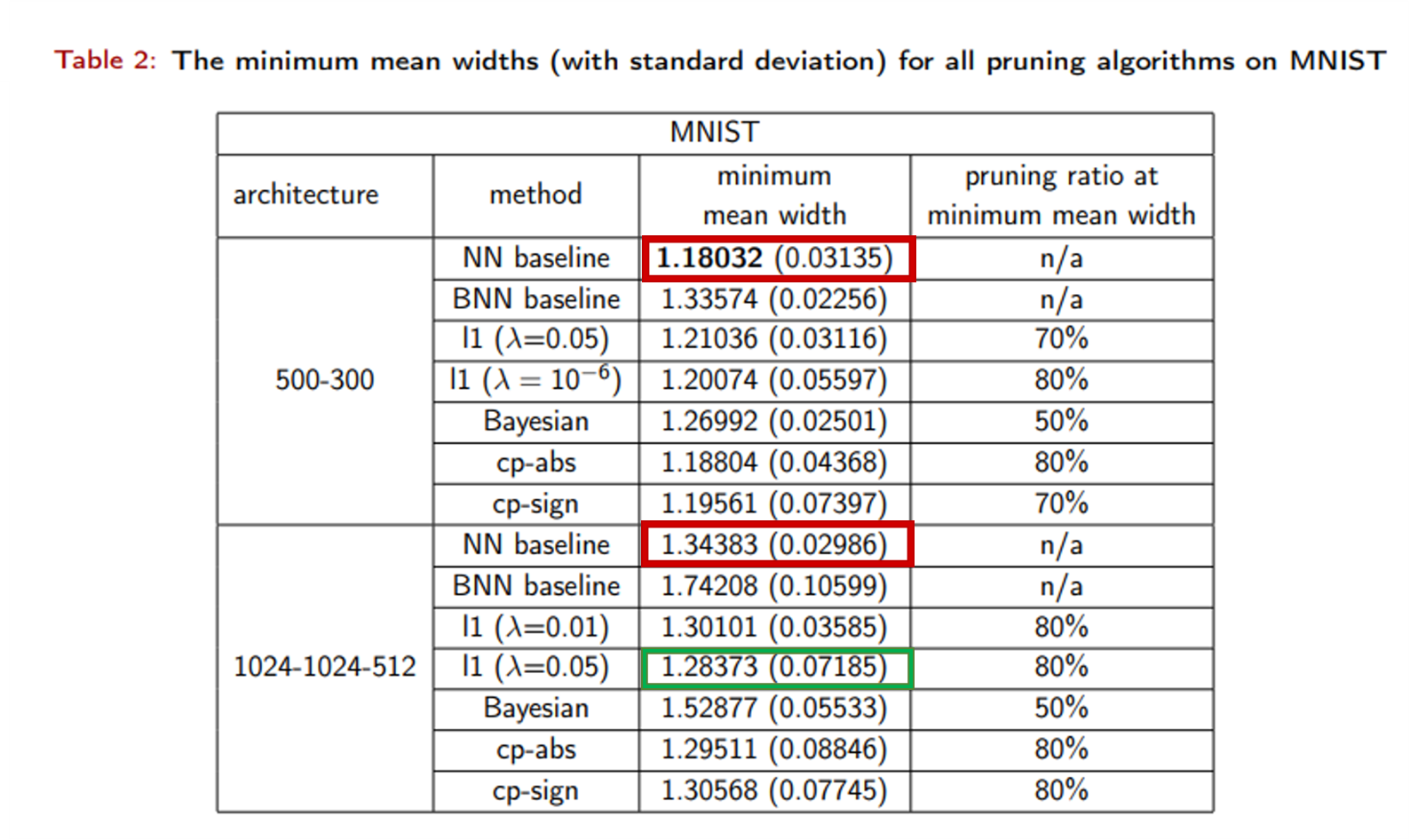 Overparameterization 
& Generalization
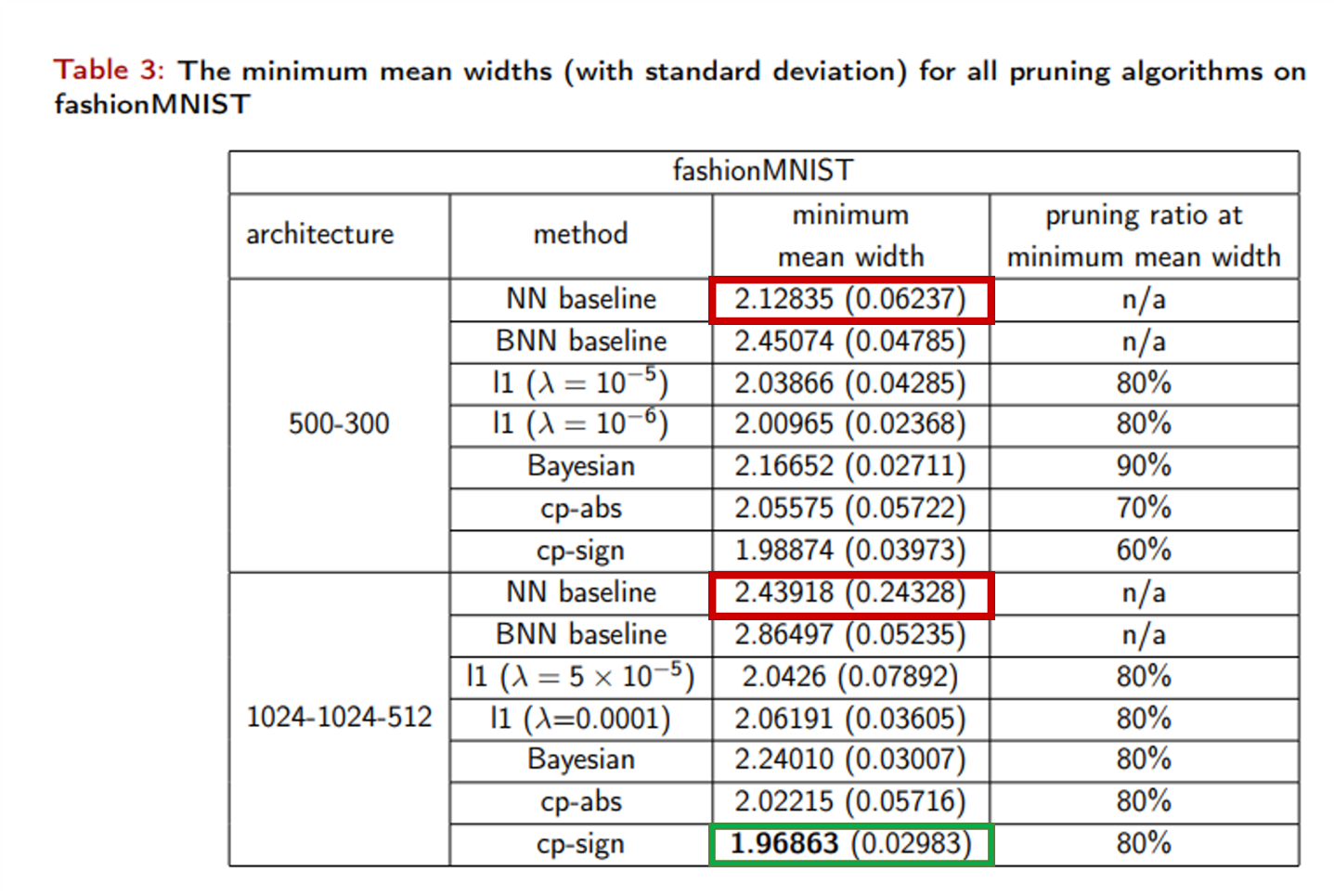